Return Anywhere Functionality
Timothy Jackson
Resource Sharing & Fulfillment Program Manager
SUNY Library Services
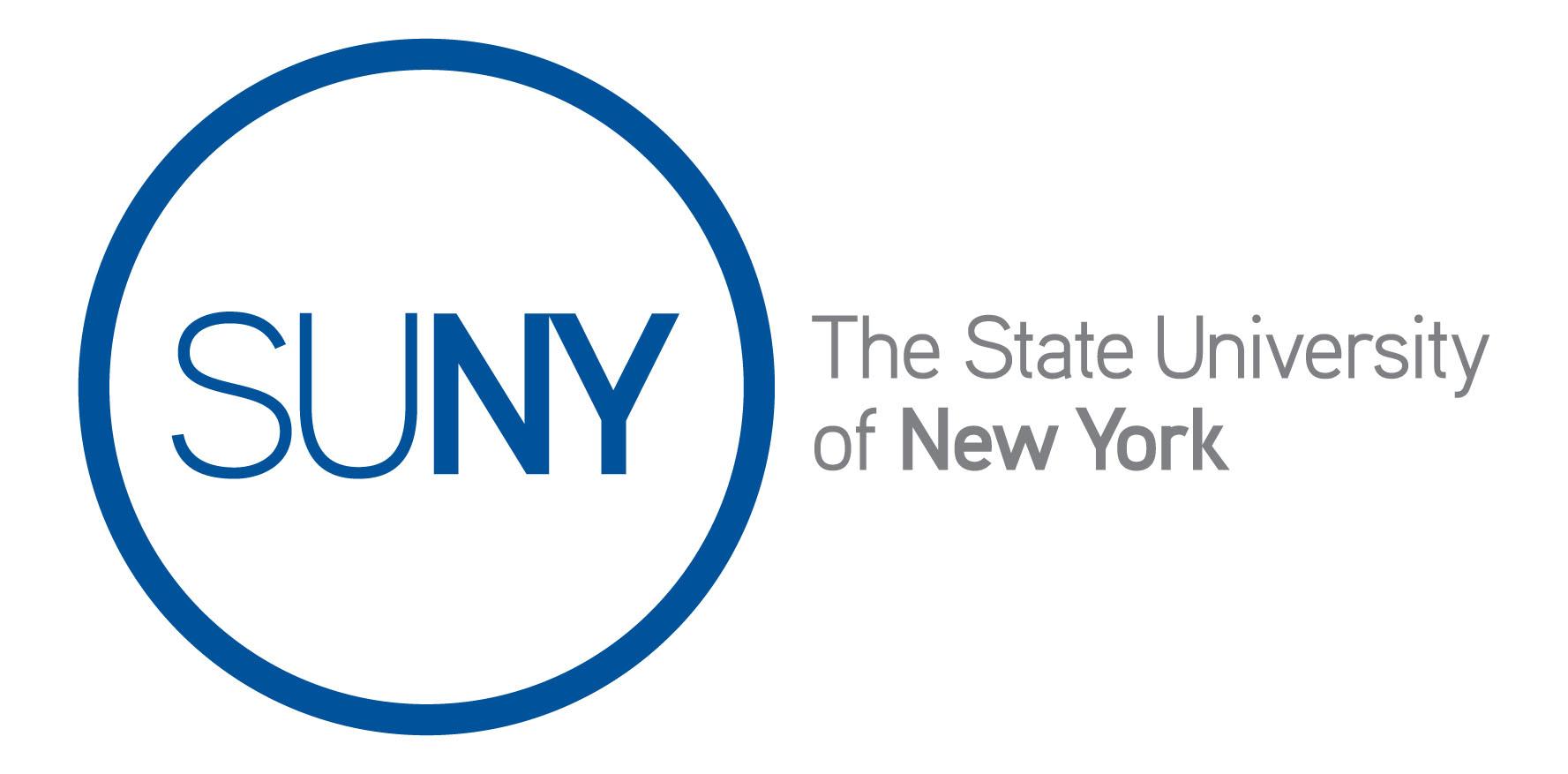 Agenda
Project Overview
Configuration
Return Anywhere Functionality Overview
Alma Resource Sharing & ILLiad
Live demo
Next Steps
Project Overview
Long standing SUNY policy allows users to return items to any SUNY library 
Procedures for Open Access to State University Libraries (1974)
Increase in distance learning has been creating a greater need for this service, and COVID-19 pandemic increased that need
Alma as configured at go live was not capable of meeting this need
SLS implemented temporary system for managing returns from other SUNYs
Campuses provide barcodes to SLS, and SLS staff manually check in and move to temporary “Returned at Other SUNY” location
Four week COVID sprint working group on resource sharing asked SLS to investigate possibility of implementing an Automatic Fulfillment Network in spring 2020
Decision made to implement Return Anywhere AFN functionality
Based on campus feedback and input from ASRS working group and LSP Advisory Board
Project Overview
Return Anywhere will allow user records to be automatically updated, and returns to other SUNYs can be tracked 
Not possible in any other system used by SUNY (ALEPH, ILLiad, etc.)
Return Anywhere implementation does not override any local safety policies on who can visit your campus or enter your library 
Libraries will not be forced to allow users from other SUNYs in their buildings if local policies prohibit this
Please review FAQ on SUNYs accepting returns from other SUNYs 
https://slcny.libanswers.com/faq/302298
will be maintained for at least the remainder of the pandemic
If your library’s information is inaccurate, please submit new response to survey on whether you’re accepting returns from other SUNY
https://slcny.libwizard.com/f/returns
Return Anywhere Configuration
A lot of configuration work needed to implement Return Anywhere was already done during walk-in borrowing configuration
Walk-in borrowing is AFN functionality that was implemented at Alma go-live
Institution relations tables configured for each campus in April 2021
Configured in each Institution Zone rather than the Network Zone
Thanks Susan Perry and Yvonne Kester!
Additional Network Zone configuration work done on Friday, June 4, 2021
Configured Fulfillment Members table 
Did not complete configuration process in each Institution Zone because there are two possible ways to configure Return Anywhere functionality
Manual vs. automated
SLS will do remaining configuration work for you
Return Anywhere functionality not yet available
Return Anywhere Configuration
Still need to check “Serves Other Institutions” box in library configuration
Go to Configuration, select library from Configuring dropdown and then go to Fulfillment | Library Management Library Details
Will result in Return Anywhere features appearing in Manage Patron Services, Return Items, and Scan In Items interfaces when you are logged in to a circulation desk attached to that library
Staff will need to manually select owning library before scanning in item barcode
Do not need to check “Serves Other Institutions” box for all libraries
Only necessary for libraries where a user from another SUNY can return an item
Checking “Serves Other Institutions” box completes configuration for manual Return Anywhere functionality
Return Anywhere Configuration
fulfillment_network_unique_barcodes setting
Institution level configuration
Go to Configuration | Fulfillment | General | Other Settings
Setting #40
Changing value from “NONE” to “FULL” will automate return anywhere process
Staff do not need to select owning institution, they can simply scan in item barcode
Alma will first search your institution’s repository for scanned in barcode 
If barcode not found in your inventory, Alma searched the rest of SUNY
Duplicate barcodes are not an issue for SUNY because each campus has unique barcode prefix, so this is an option for us
SLS will contact campuses to see which configuration option they prefer
Return Anywhere Overview
Functionality available in in Manage Patron Services, Return Items, and Scan In Items interfaces 
Manual and automated workflows produce identical results
One exception I will discuss shortly
When an item is returned to another SUNY, it is immediately removed from the user’s account
Users will see this reflected in their library account if they check Primo
Users do not receive return receipt email
Item is placed In Transit to owning library
Ful Transit Slip Letter prints, but owning library’s address cannot be added
Owning library can see that item in In Transit from another SUNY
Returns at other SUNYs can be seen in Manage Requests & Item Processes (Managed By Library) and Analytics (Requests subject area, Creator field where value contains “System”)
Returns at other SUNYs do not trigger Reshelve Without Transit Rules
Alma Resource Sharing and ILLiad
Return Anywhere feature works for Alma Resource Sharing items
Selecting owning library and scanning in the item barcode will remove item from user’s account, complete RS request, and put item in transit to owning library
Exception: Automatic Return Anywhere if borrowing library uses item barcode as temp barcode and borrowing library is before owning library 
Item removed from user’s account, RS request status changes to Returned by User, and item is put In Transit to borrowing library in that scenario
This is also what happens when you scan in the borrowing library’s temp barcode
Return Anywhere can work for ILLiad loans if borrowing library uses NCIP and you know the temp Alma barcode (usually the ILLiad TN) items
Behavior similar to Alma RS requests
Email info@slcny.libanswers.com if you need help figuring out how to handle an Alma RS or ILLiad return from another SUNY
Next Steps
SLS will email campus resource sharing contacts 
Manual or automated configuration?
Which libraries should have access to Return Anywhere functionality?
Feel free to request practice loans
Can create a loan at another campus you can return
Can create loan at your campus and then return at another campus
Items Returned by Users from Other SUNYs webform will remain active
https://slcny.libwizard.com/f/othersuny 
Will be taken offline once Return Anywhere configuration is complete
Please review FAQ on SUNYs accepting returns from other SUNYs 
https://slcny.libanswers.com/faq/302298
Submit new response to https://slcny.libwizard.com/f/returns if your info needs to be updated
Return Anywhere FAQ: https://slcny.libanswers.com/faq/335301